Web Based Activities
For use in the English classroom
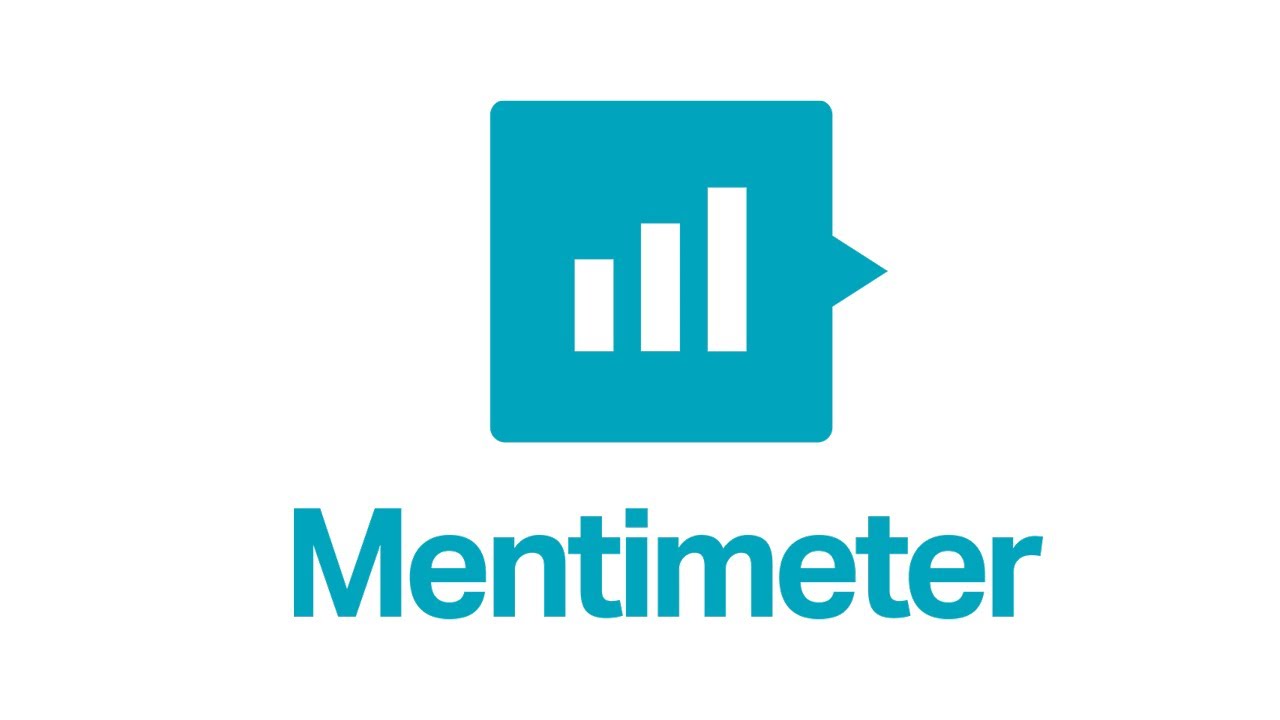 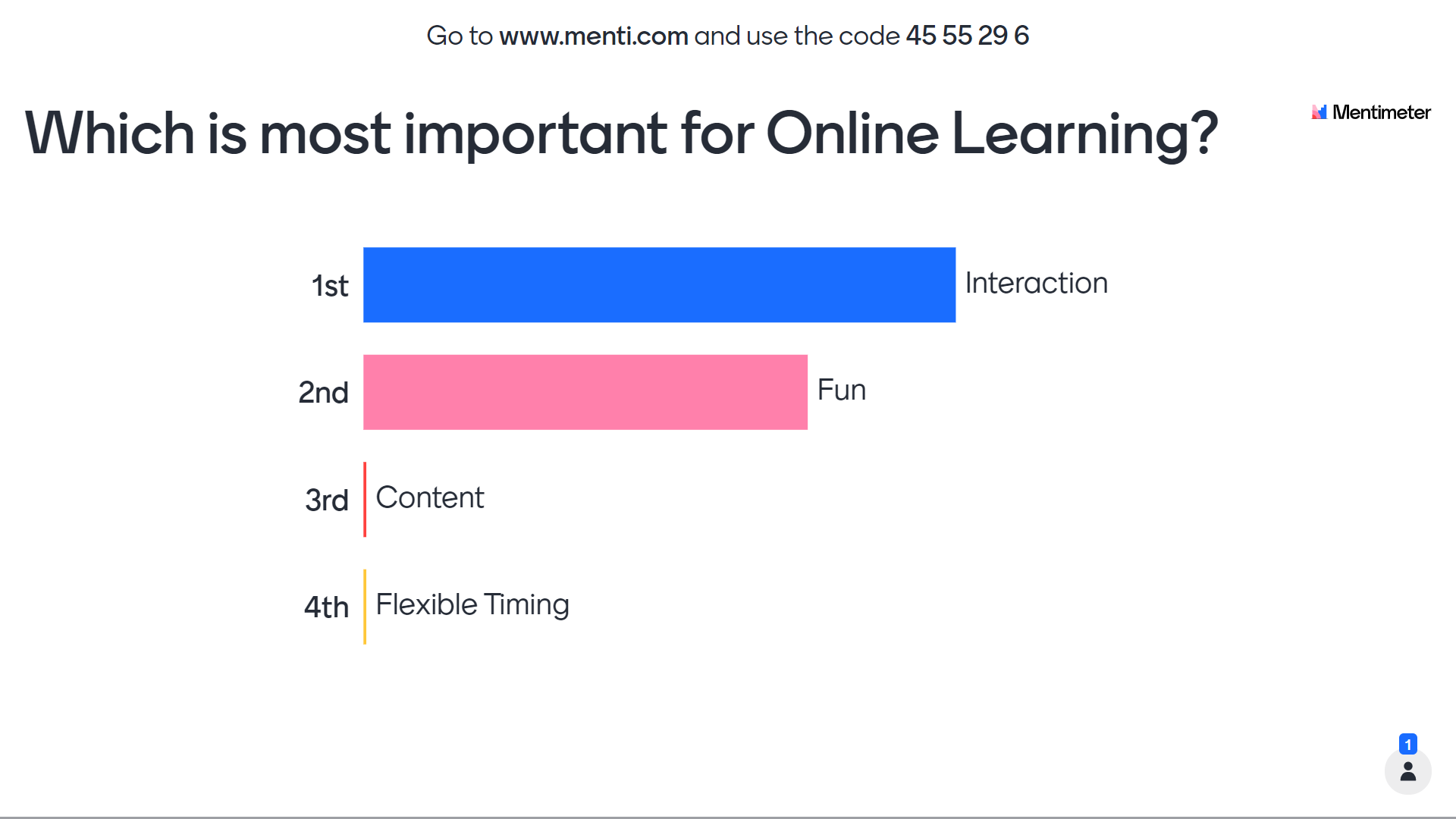 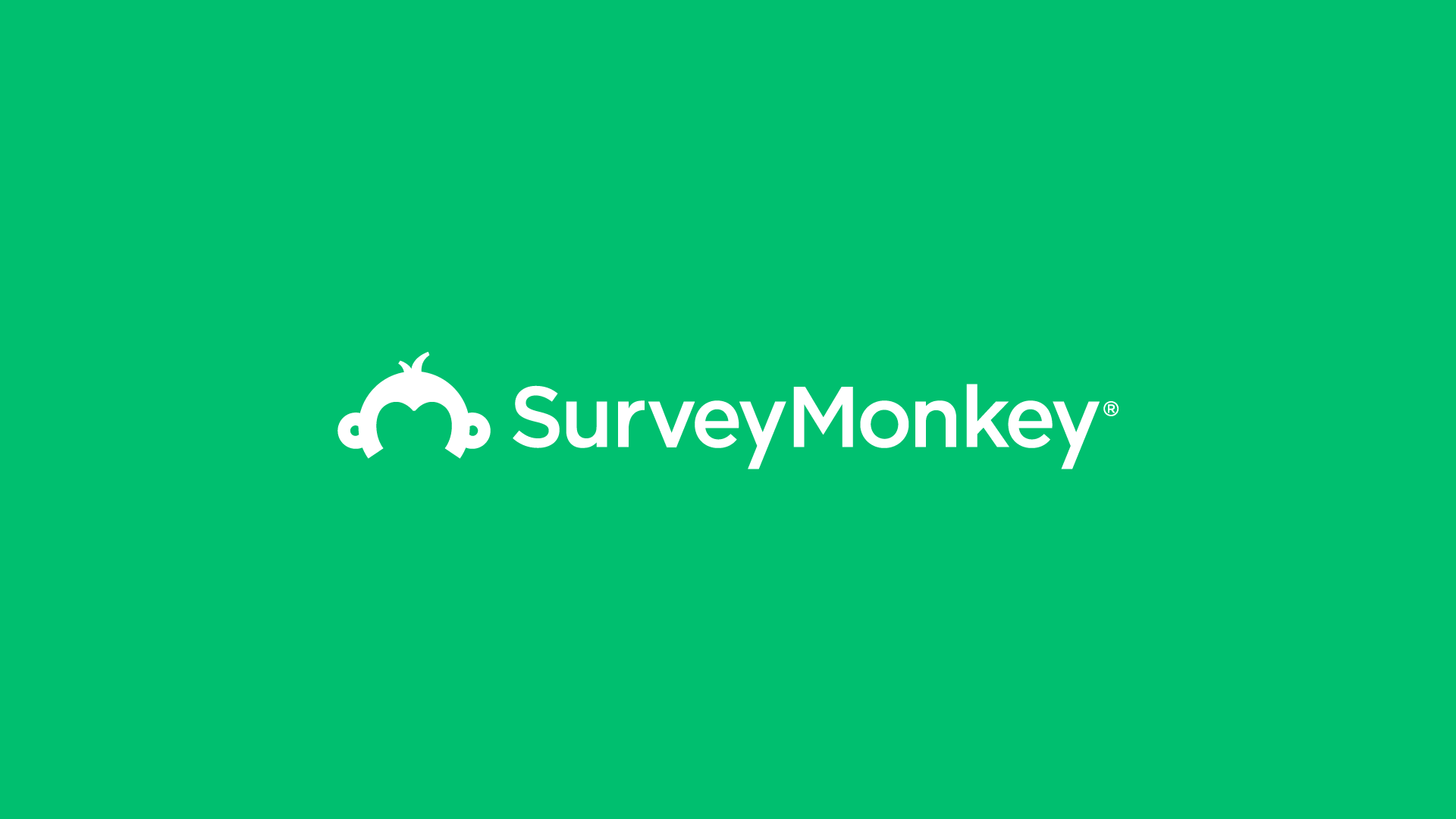 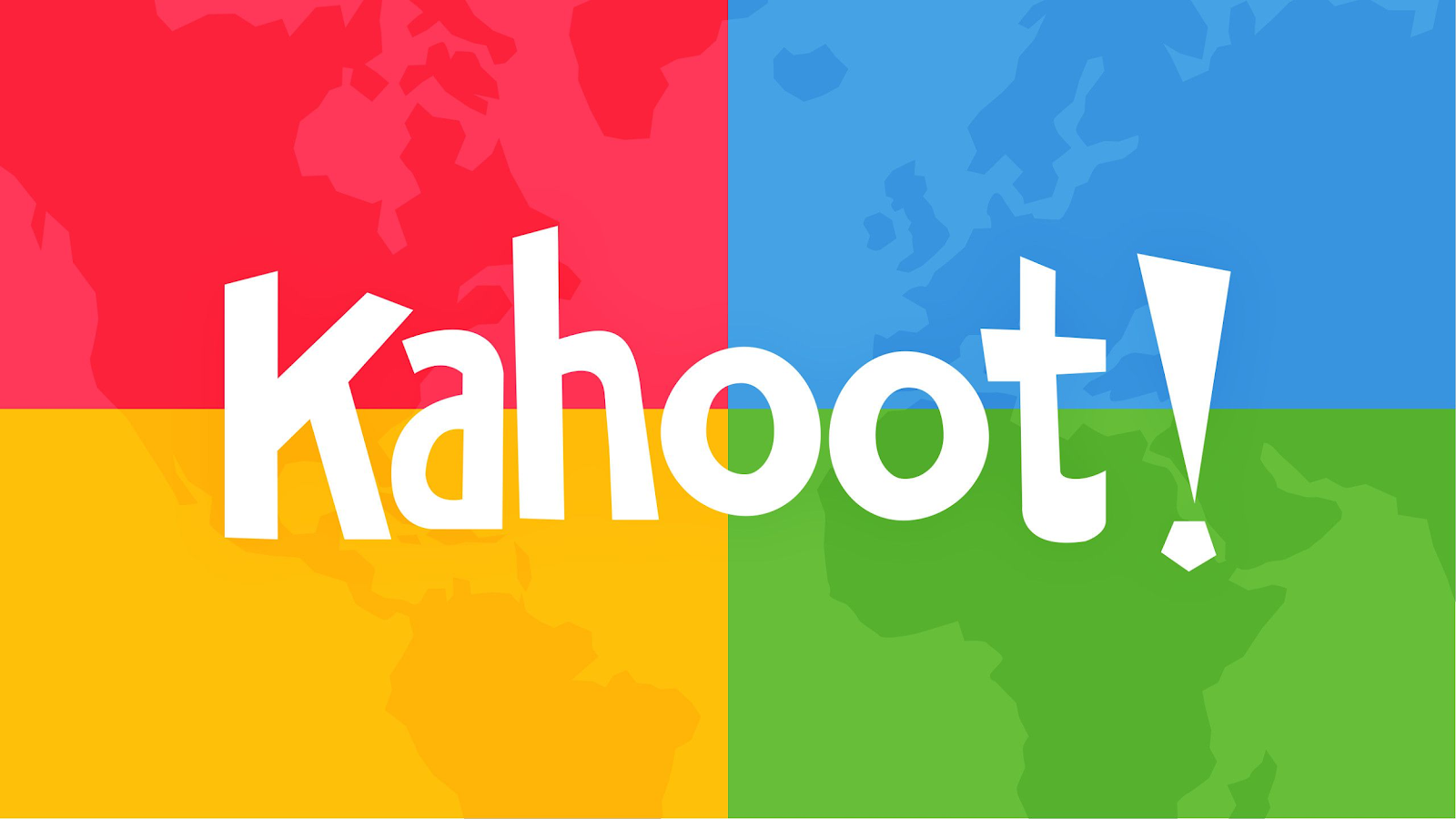 Kahoot!
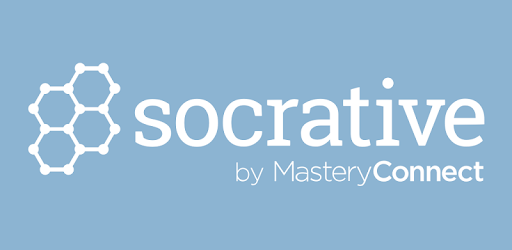 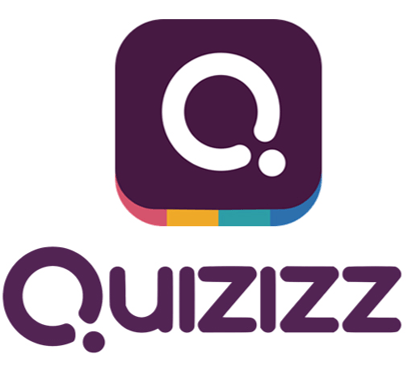 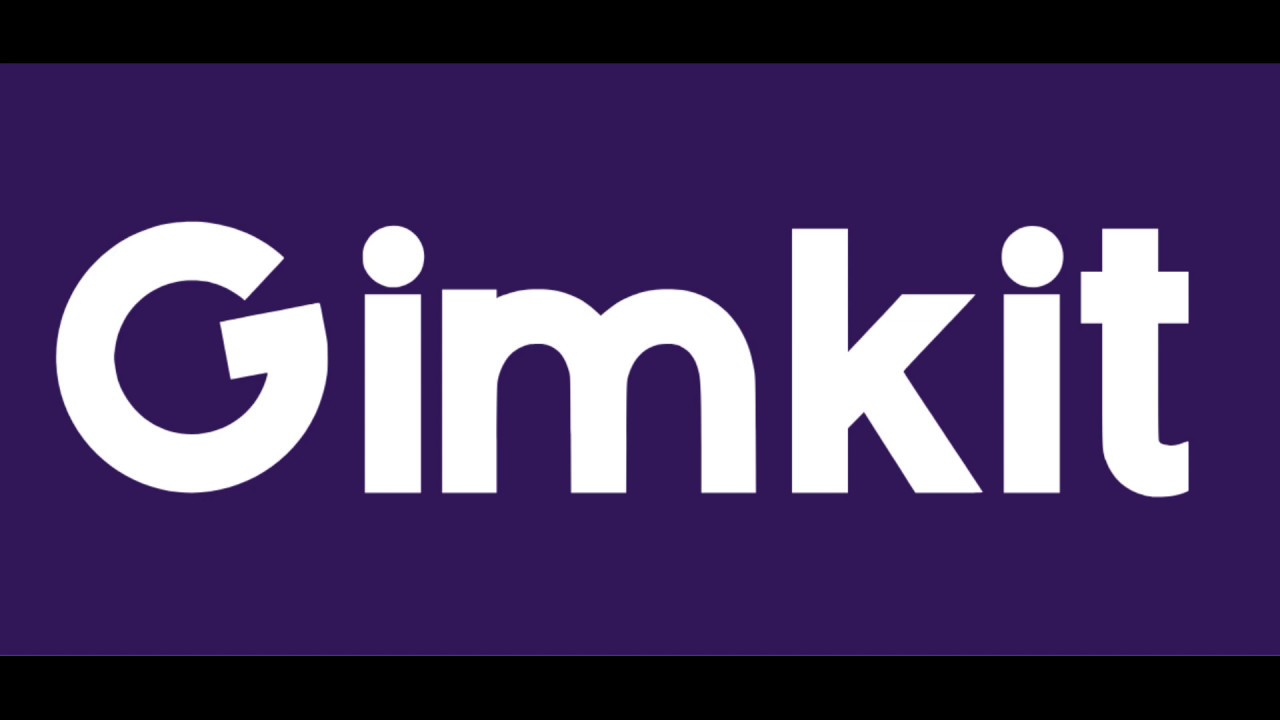 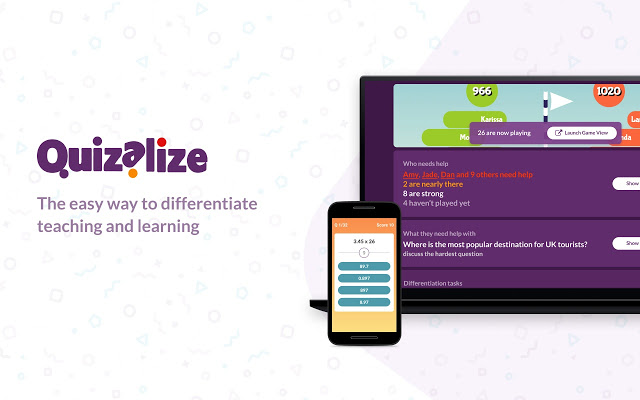 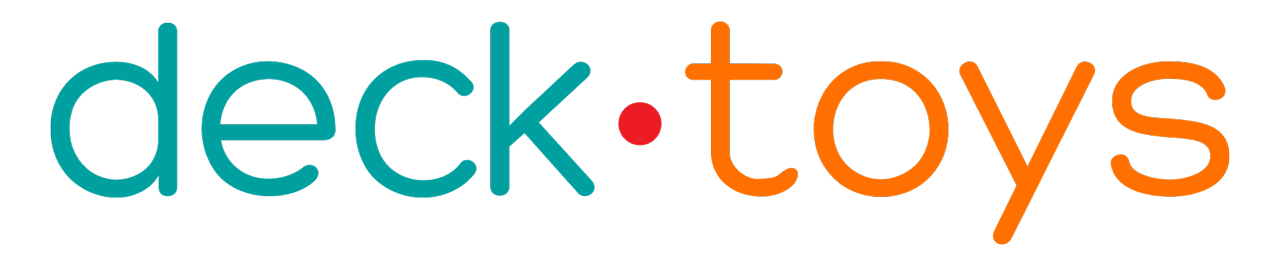 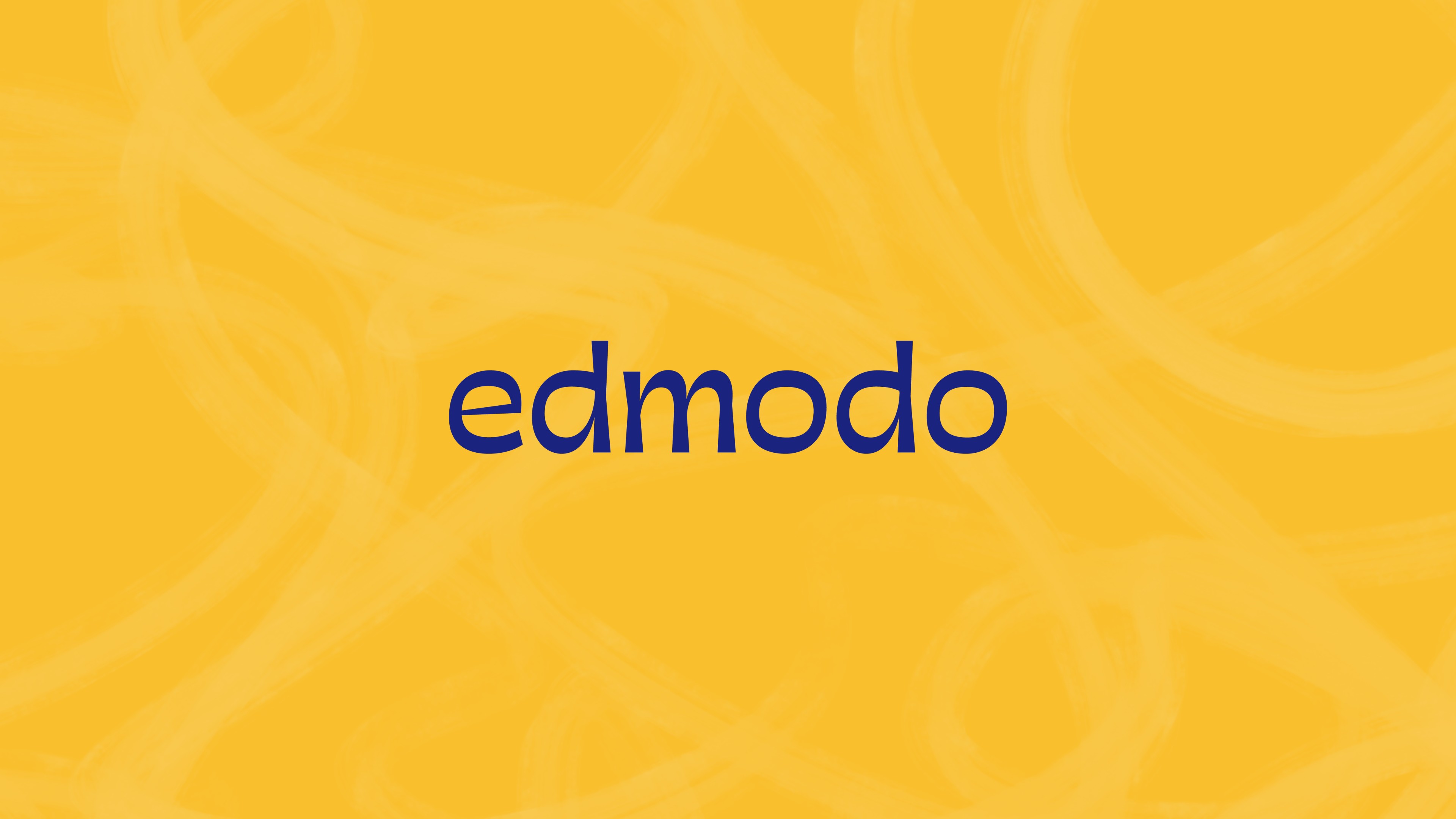 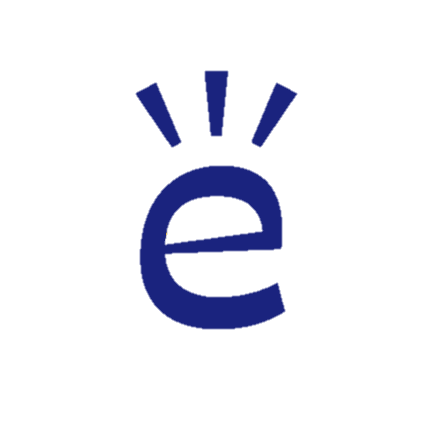 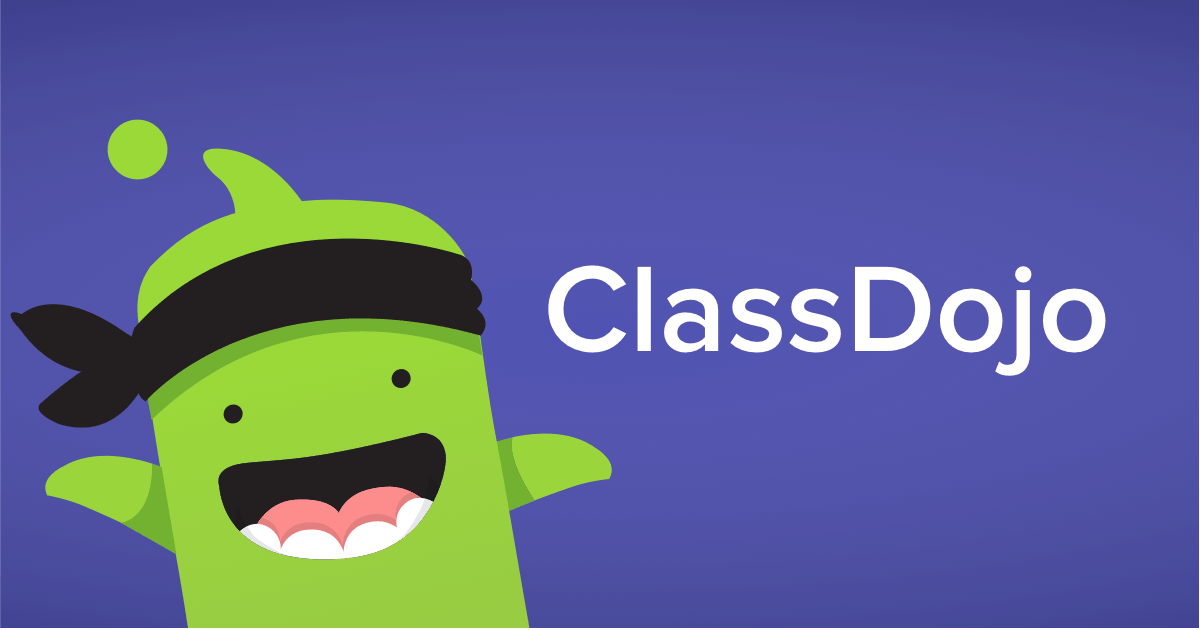 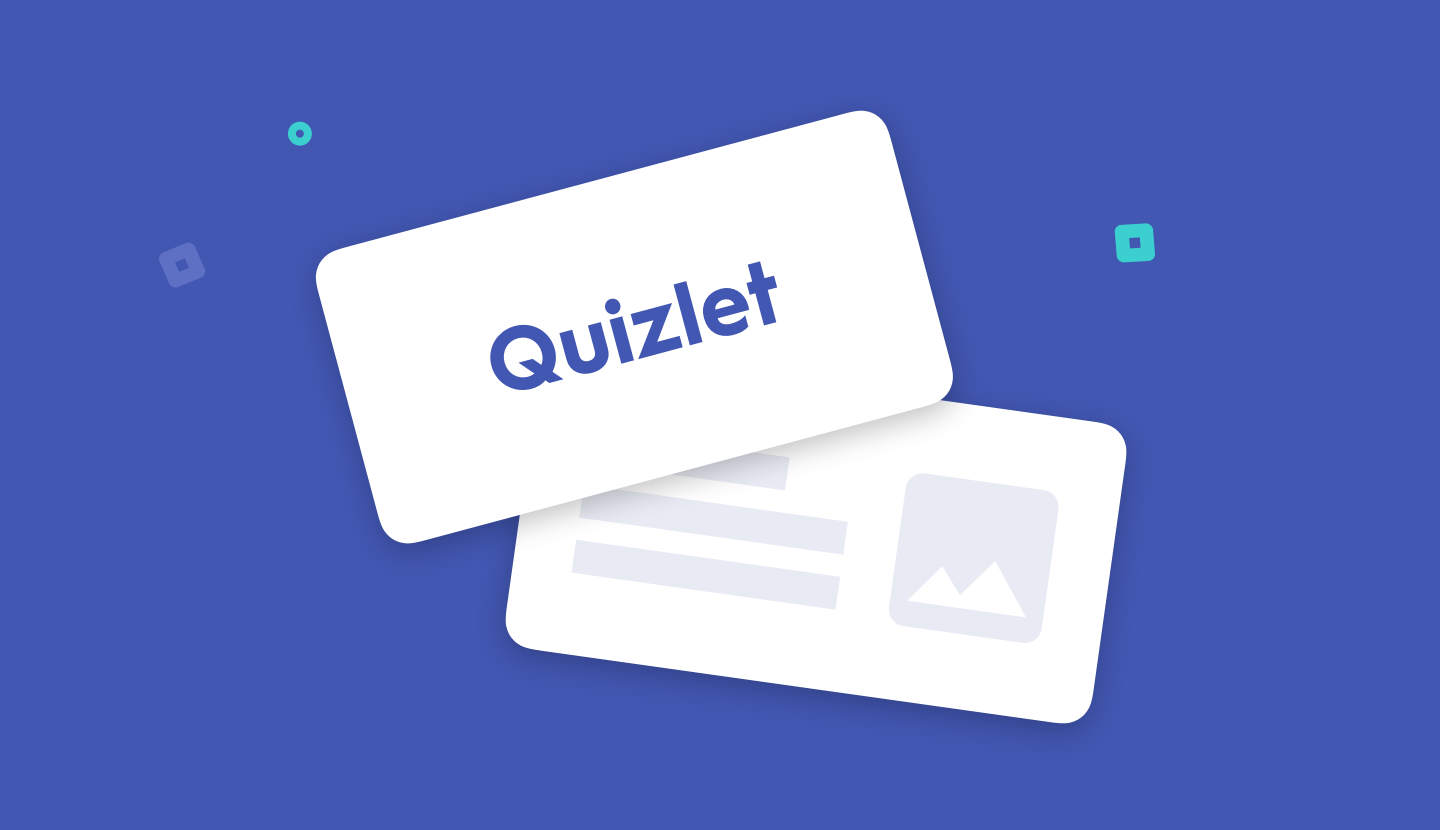 Quizelet
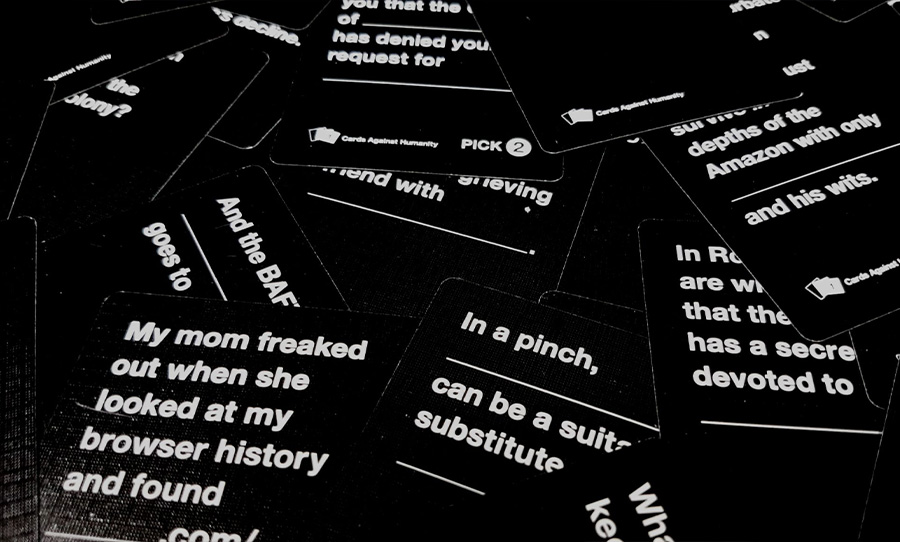 Cards Against Humanity
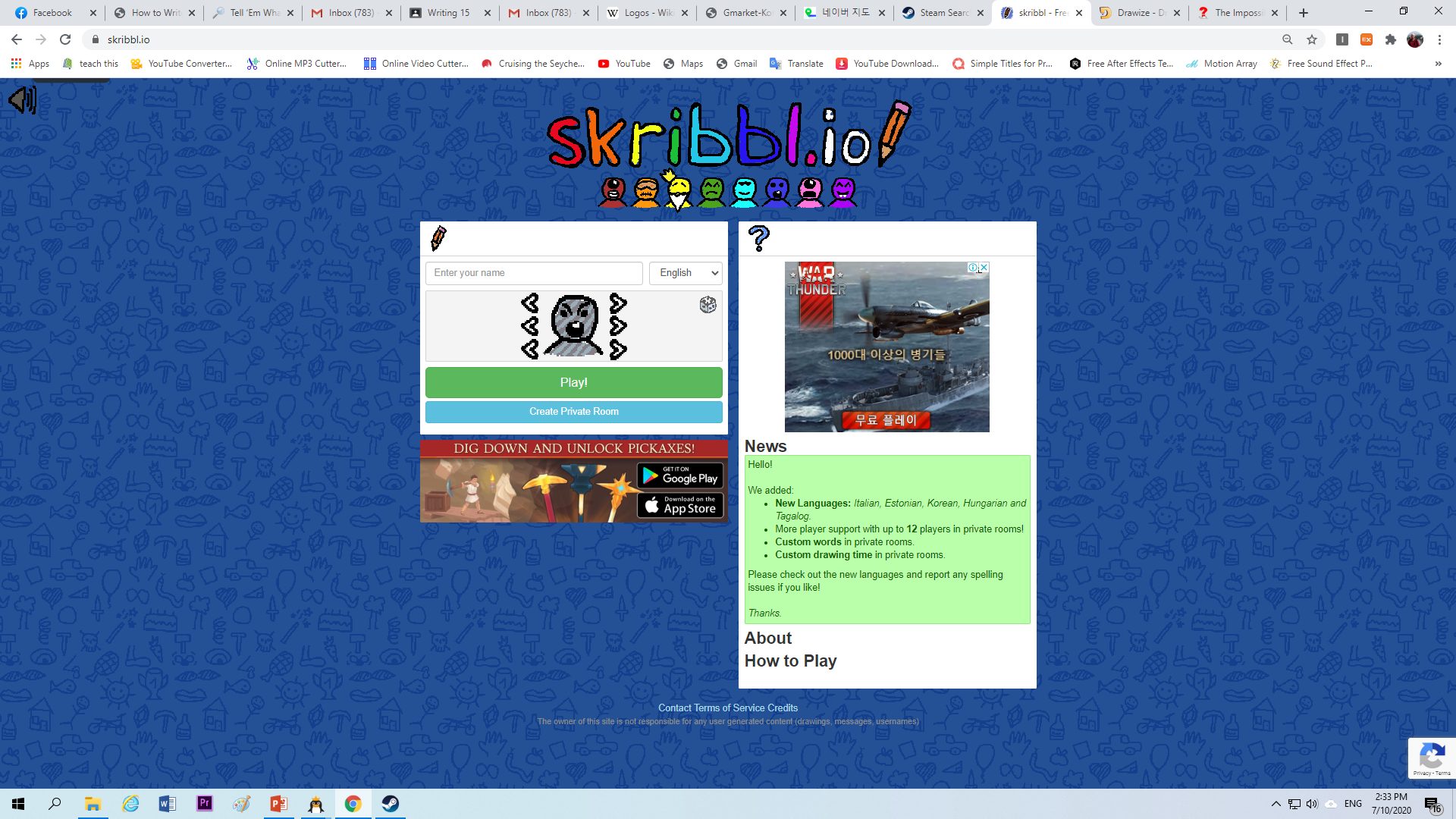 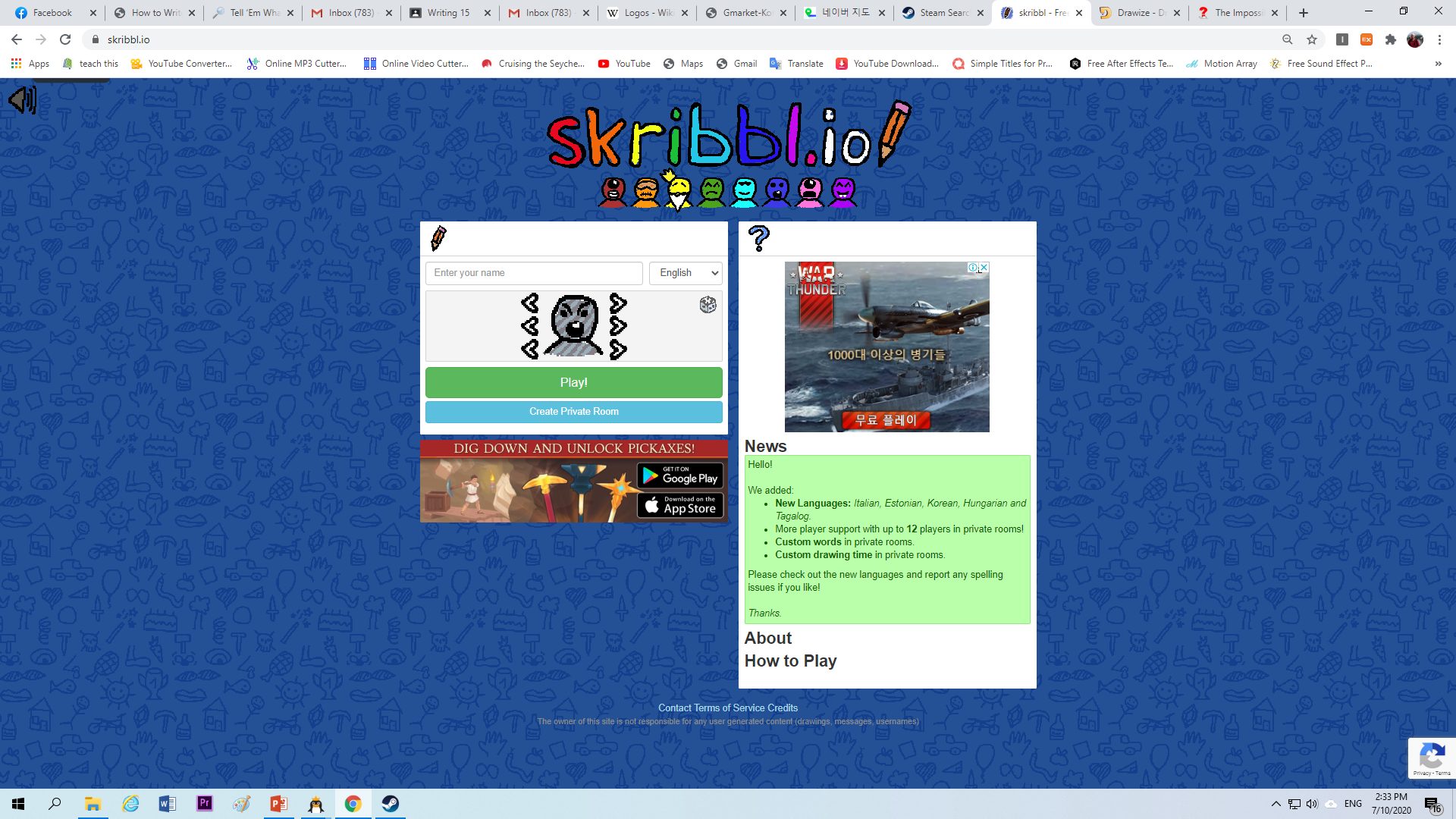 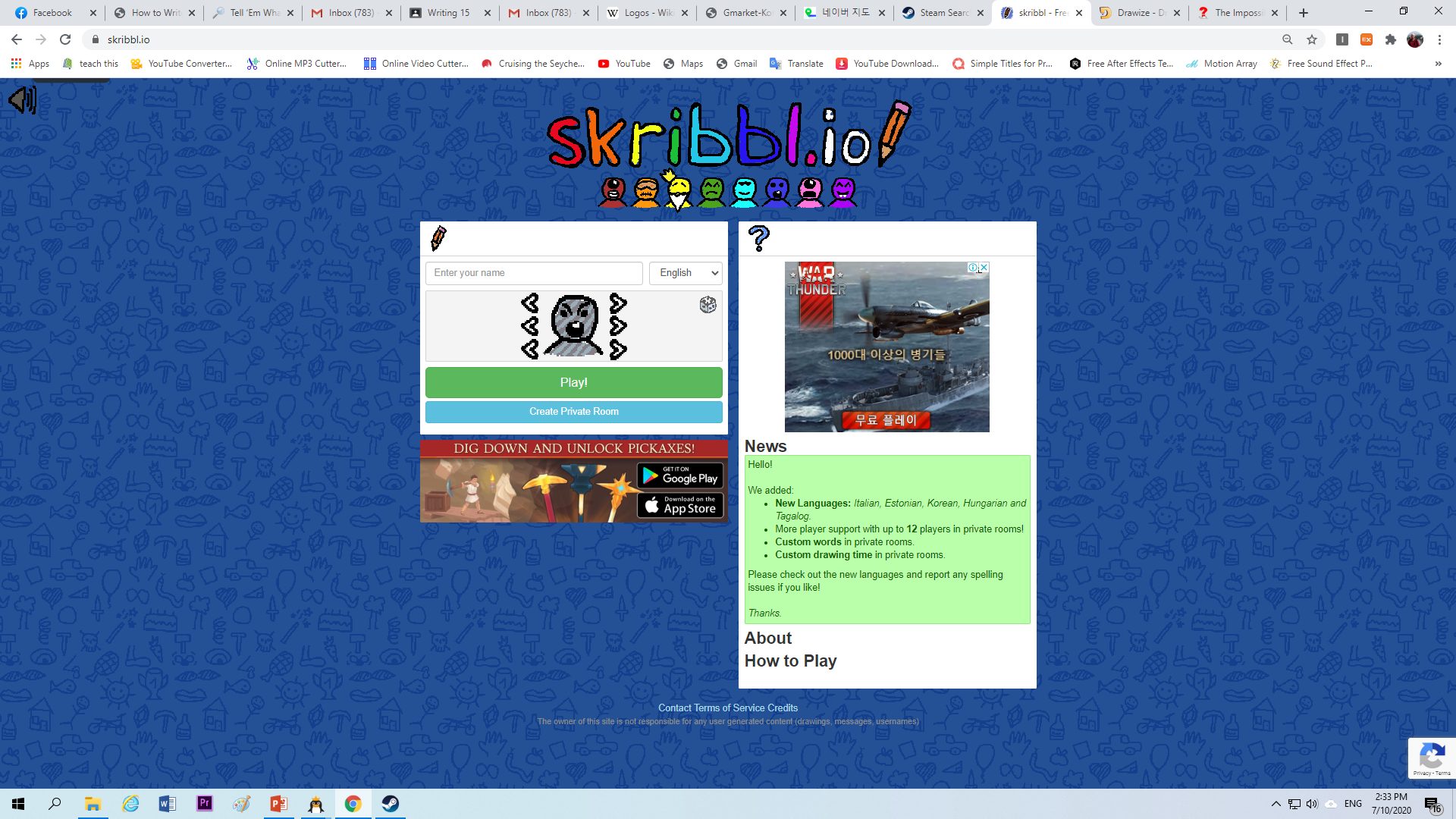 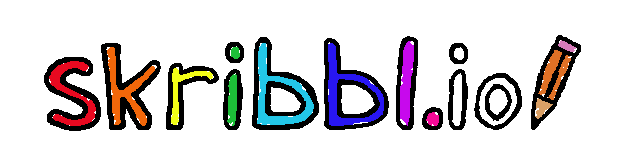 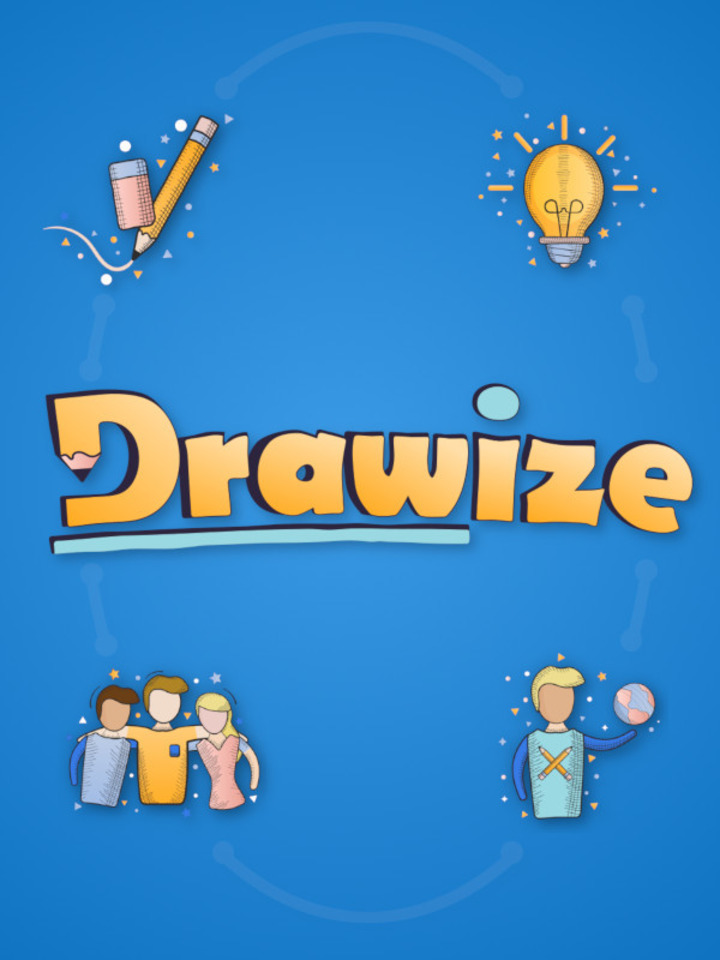 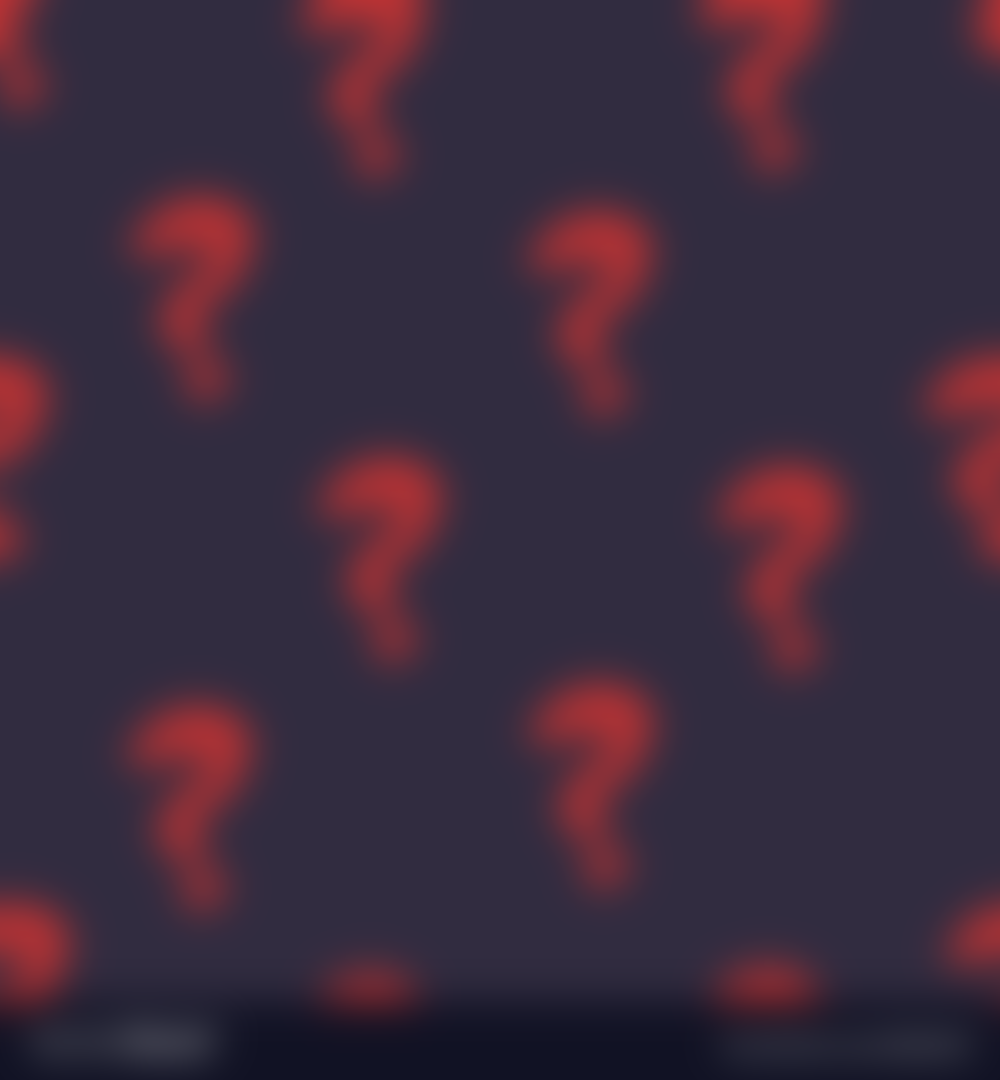 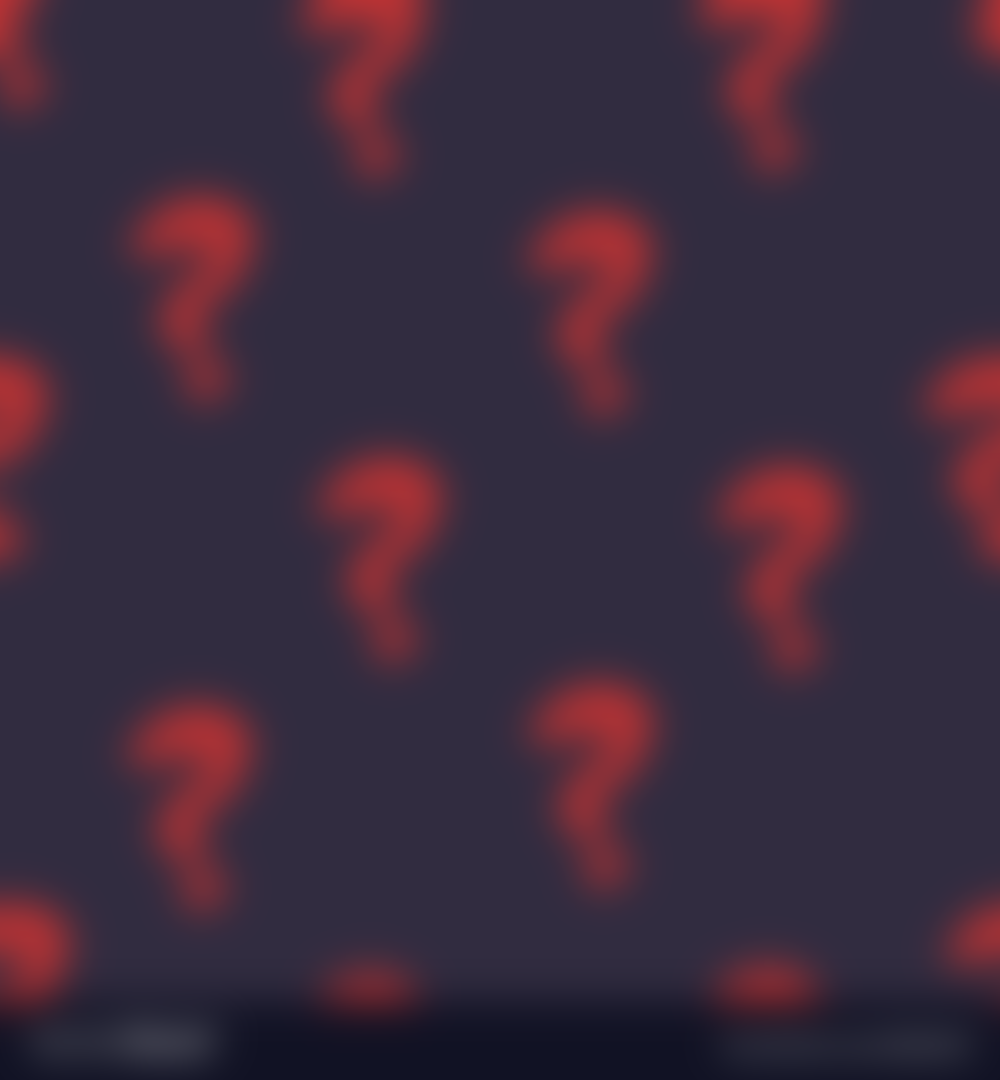 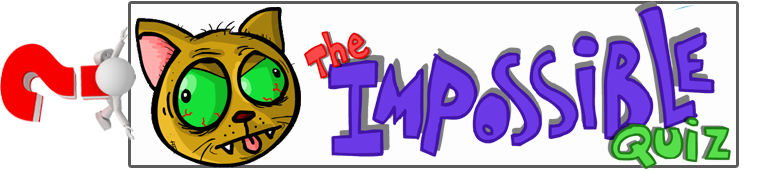 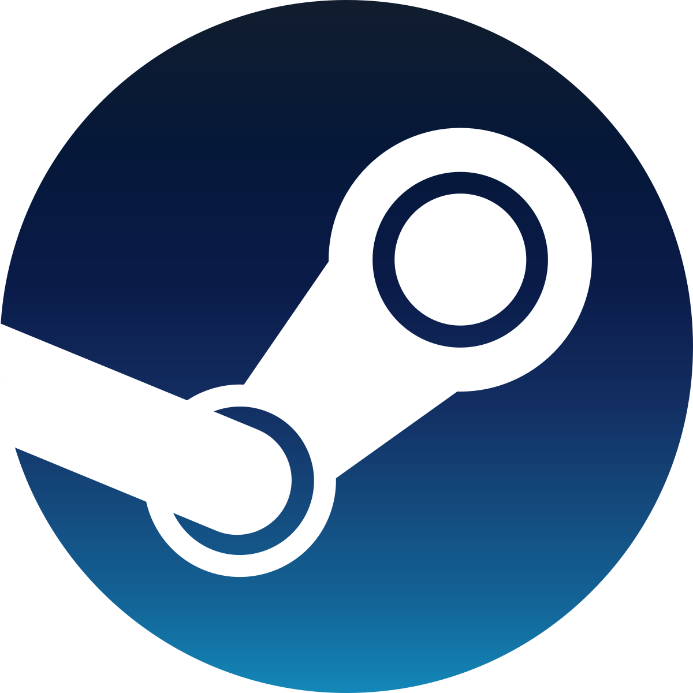 Steam
store.steampowered.com
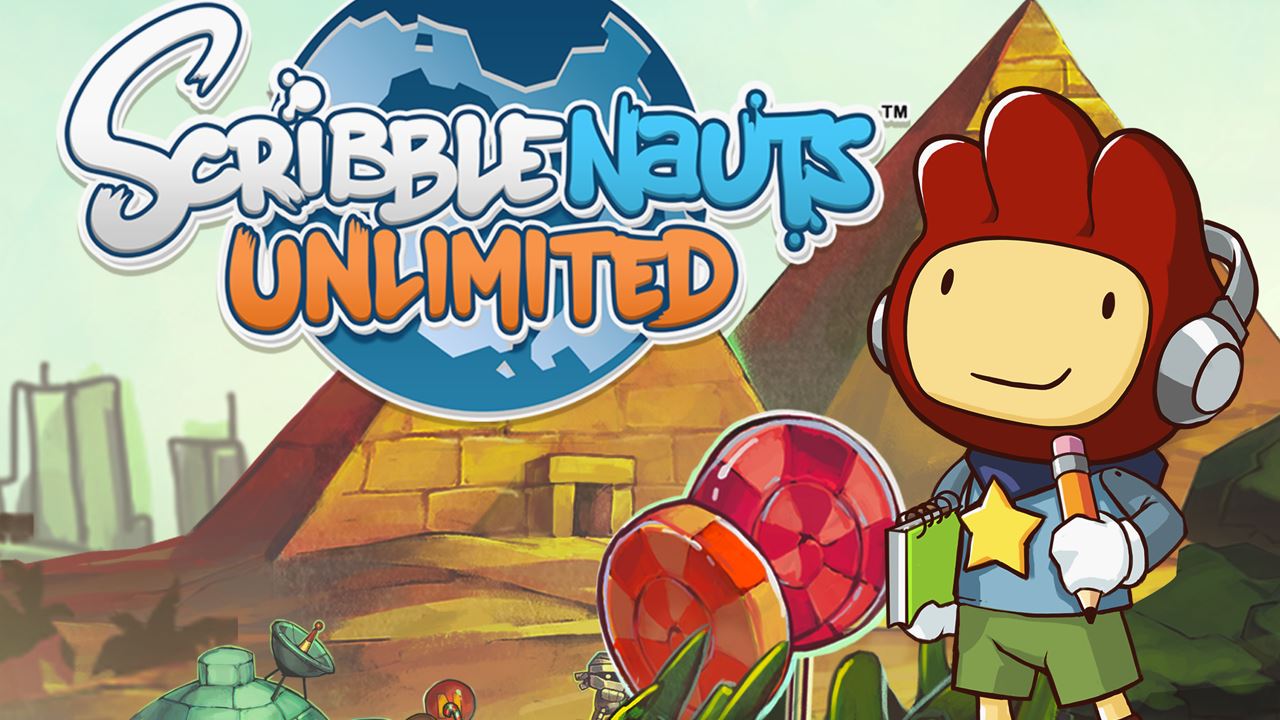 Scribblenauts
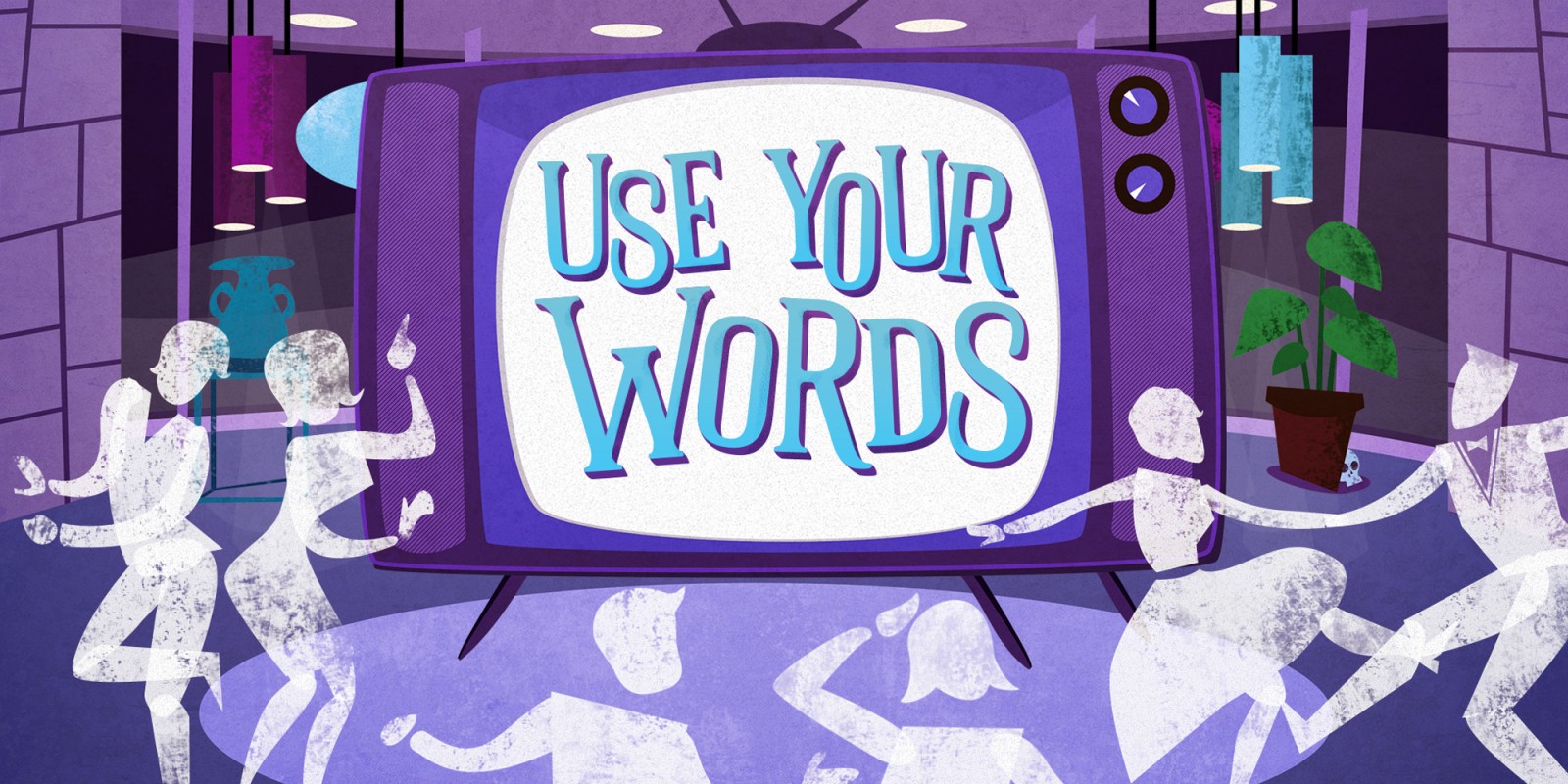 Use Your Words
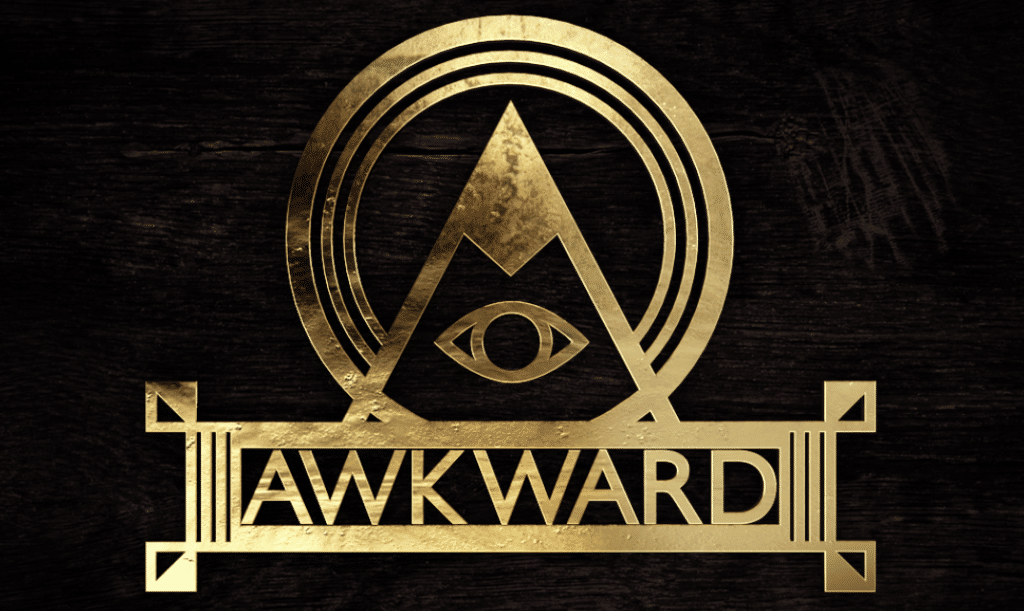 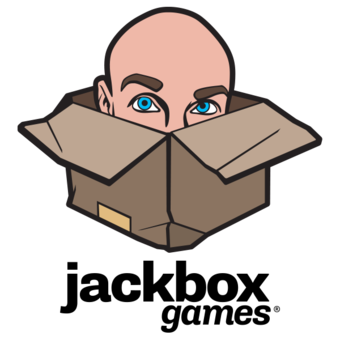 Jackbox
jackboxgames.com
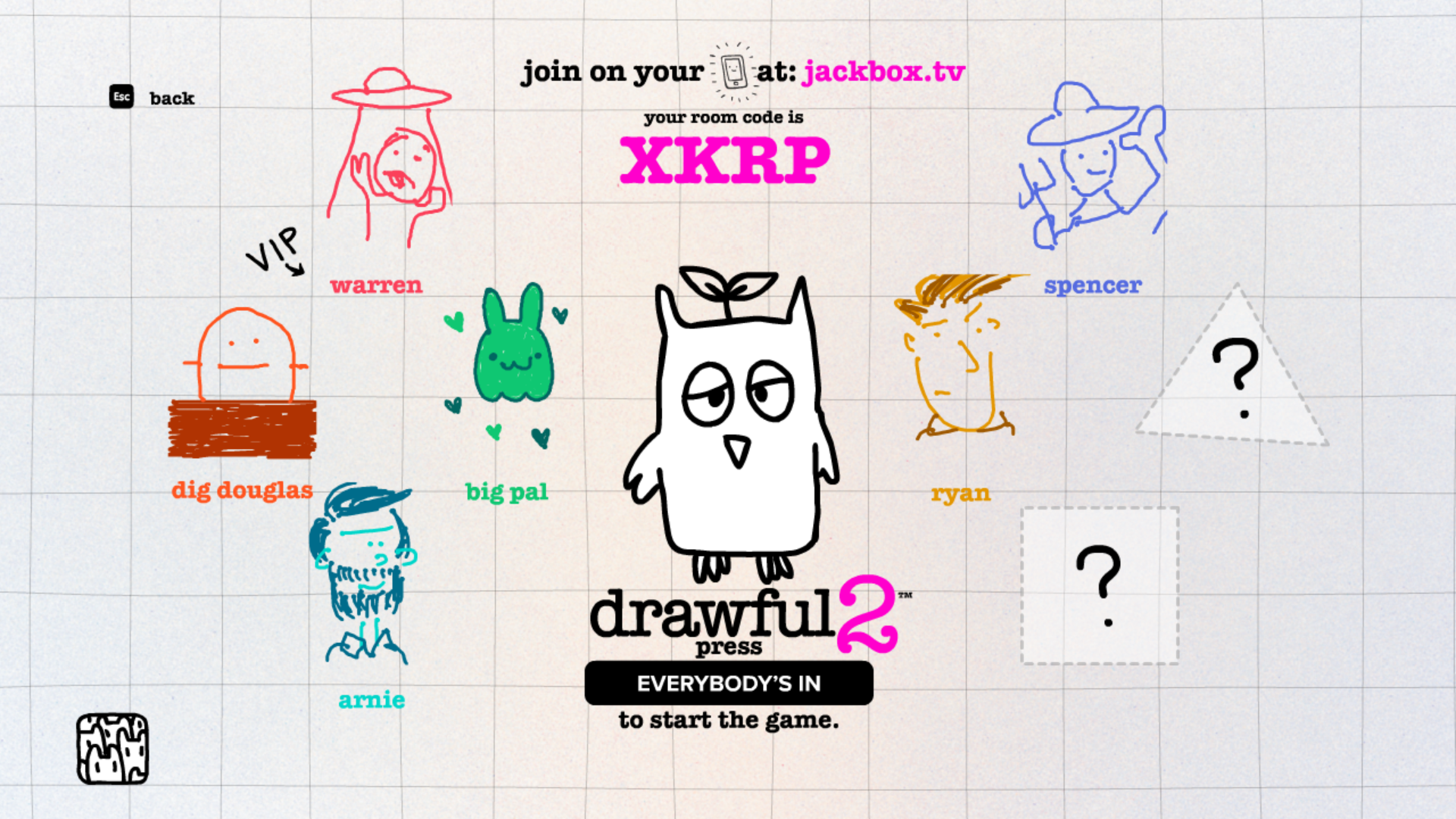 Drawful
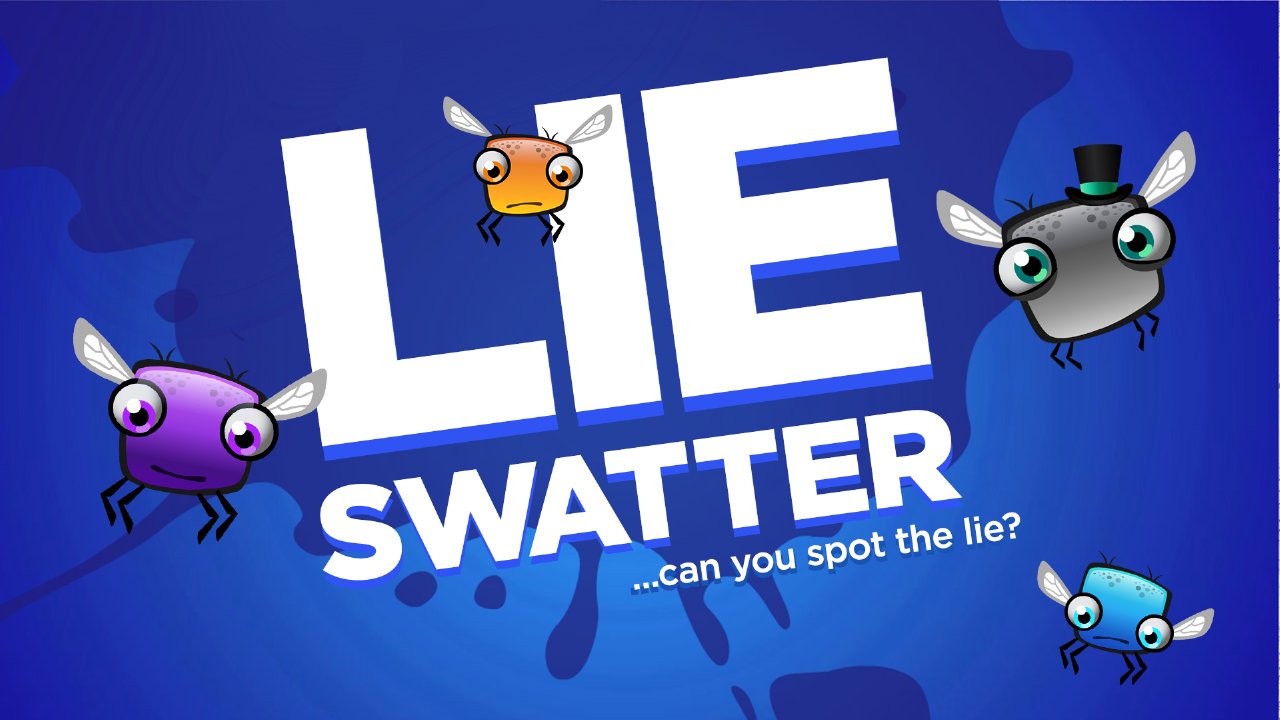 Lie Swatter
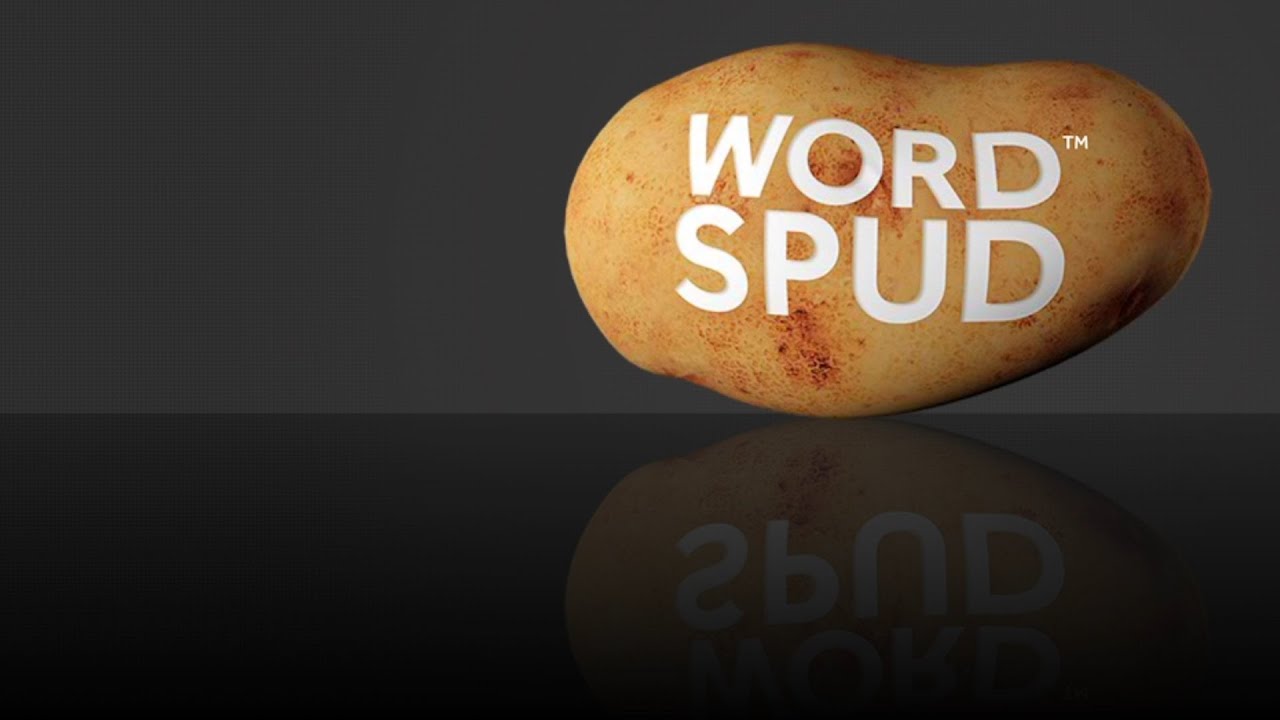 Word Spud
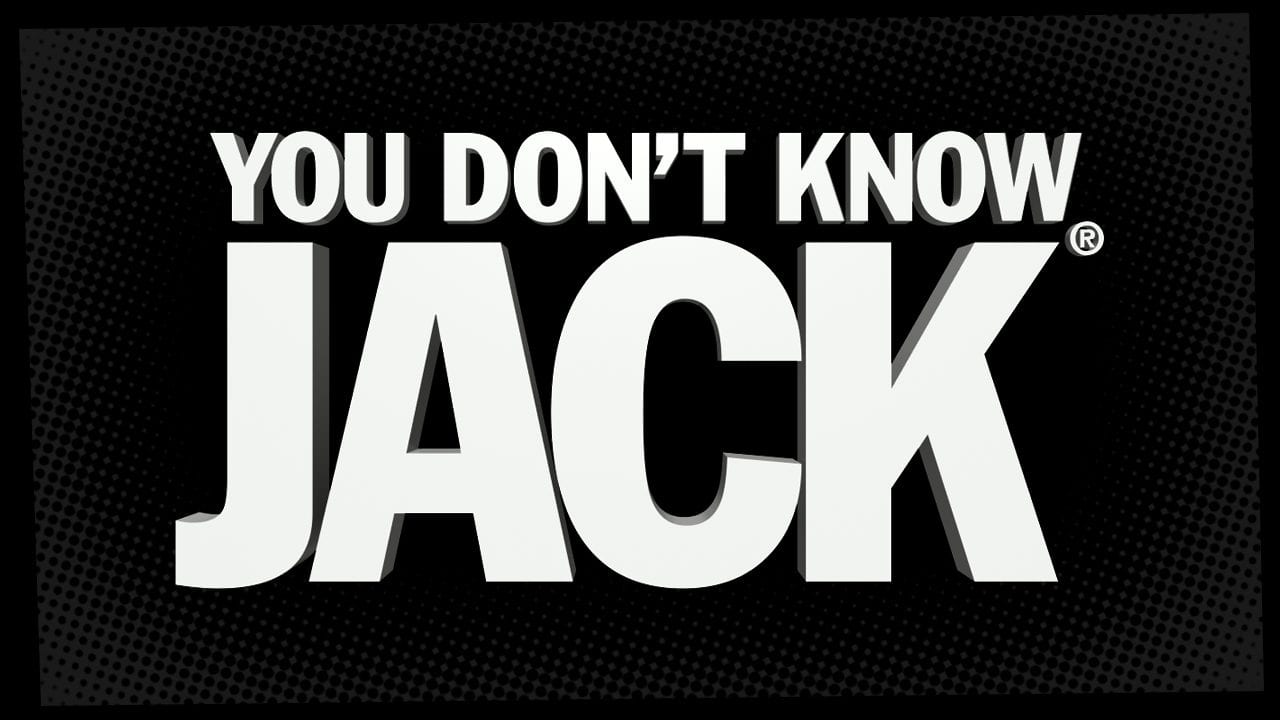 You Don’t Know Jack
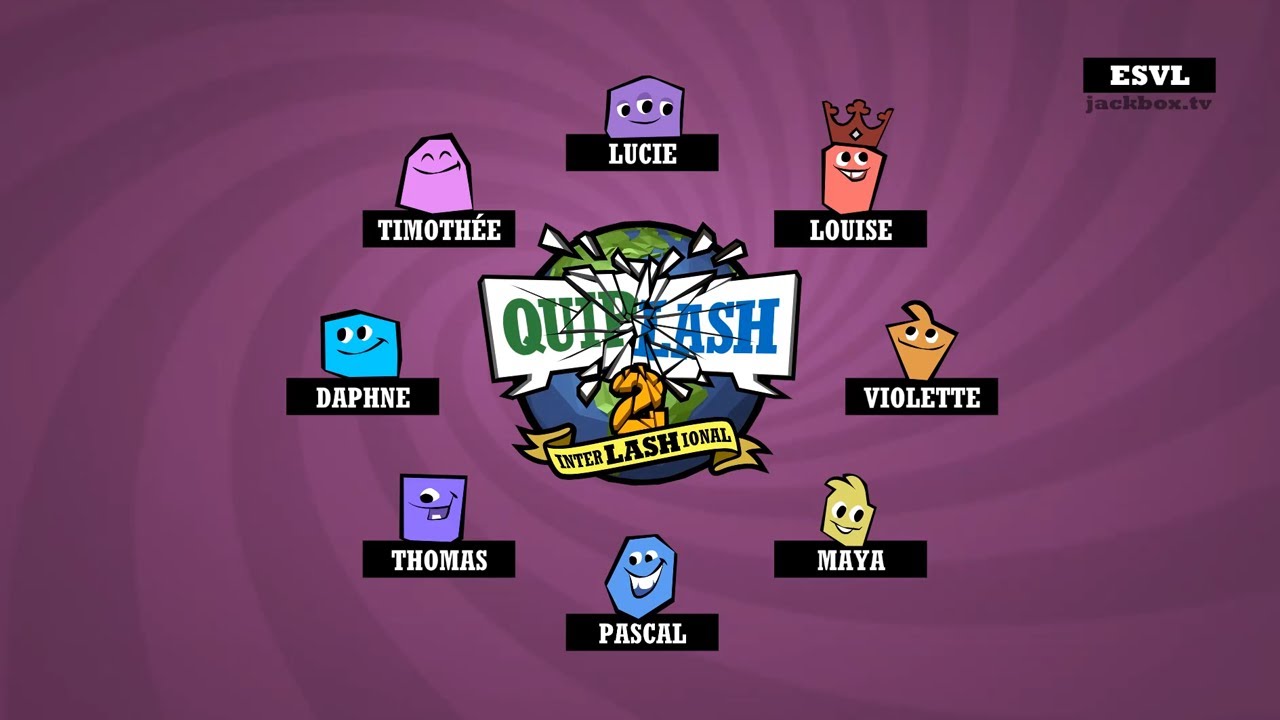 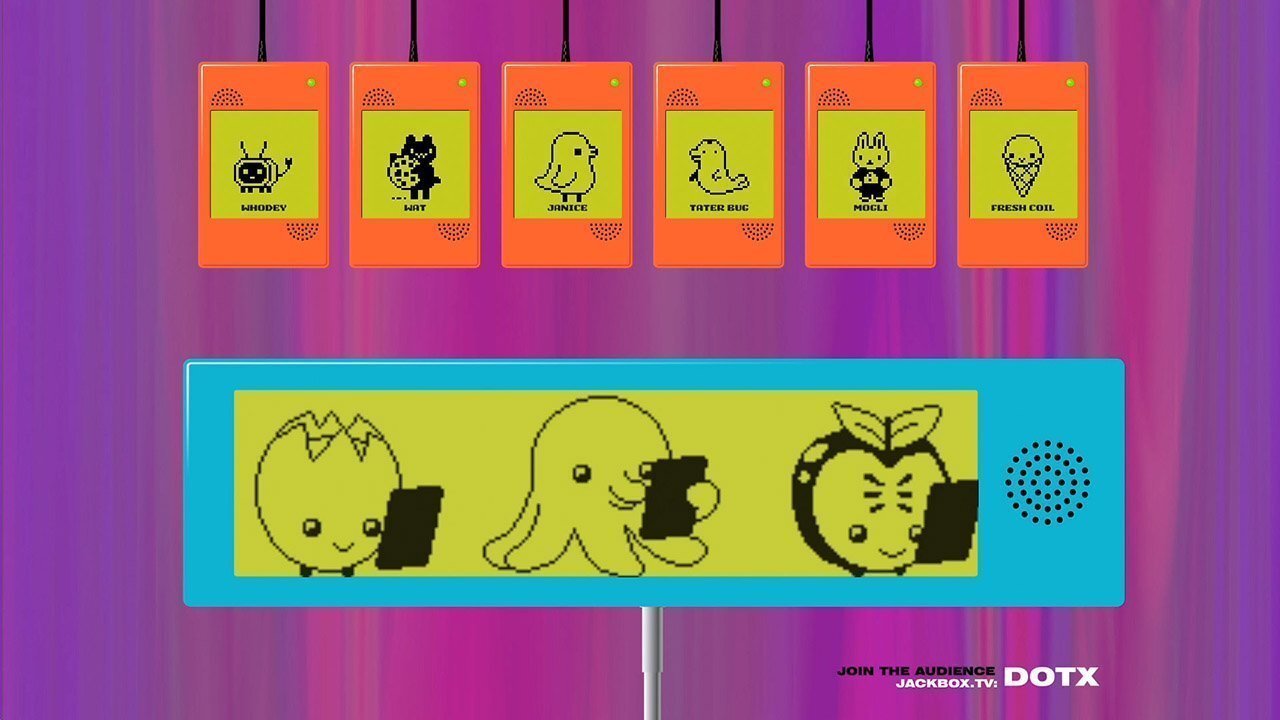 Earwax
https://ditchthattextbook.com/game-show-classroom-comparing-kahoot-quizizz-quizlet-live-and-quizalize/
https://technologypursuit.edublogs.org/2019/05/27/kahoot-quizizz-gimkit-what-should-i-use/
ESL toybox
www.esltoybox.com